Access and Safety team of the Neutrino Platform Hall
1
HOW TO ACCESS THE NP HALL
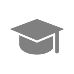 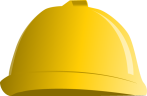 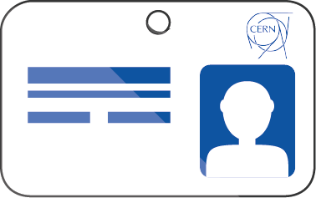 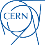 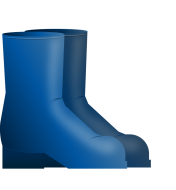 1. Be registered at CERN
2. Request access permission
3. Follow the required safety trainings
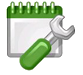 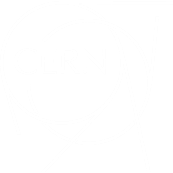 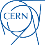 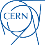 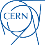 ADaMS
5. Wear required Personal Protective Equipment (PPE)
4. Have a valid IMPACT
2
REQUIRED ON LINE TRAININGS
On line trainings:

https://sir.cern.ch/
Only once registered at CERN 
Required trainings: 
Safety at CERN (15 min) 
Electrical Awareness (30 min)
Neutrino Platform Hall (1 h)
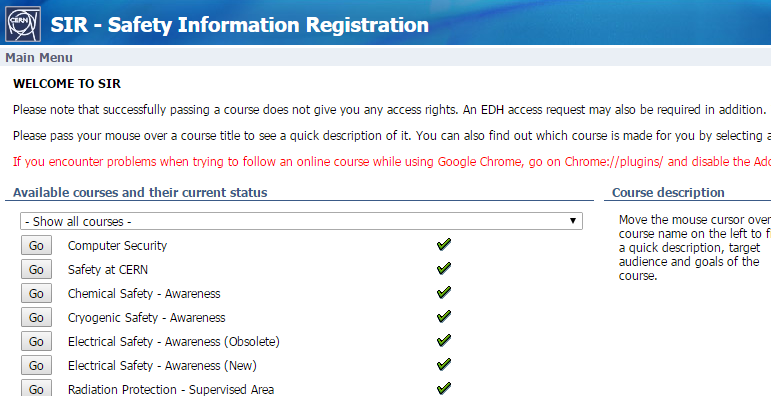 access, practical information, activities organisation, risks in the hall, emergency procedure, etc.
3
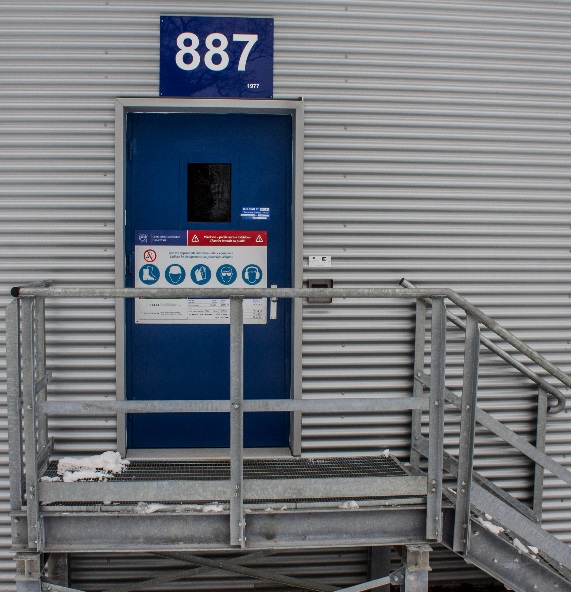 Badge to enter!
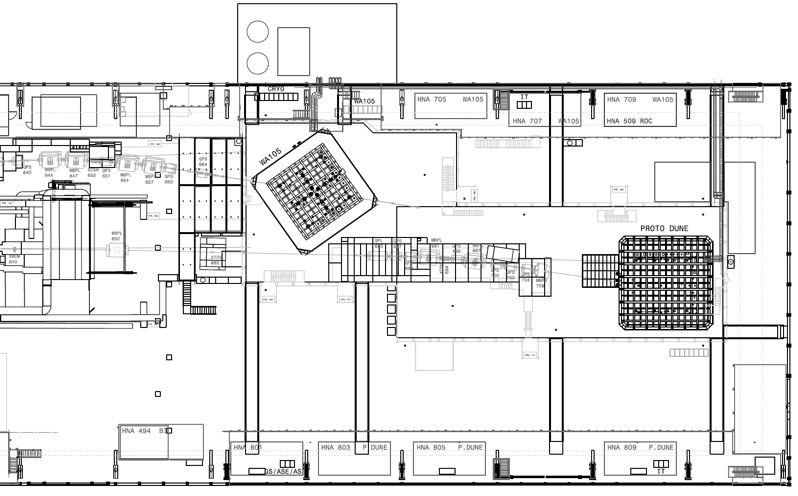 3 main access doors to the NP Hall
Jura Side
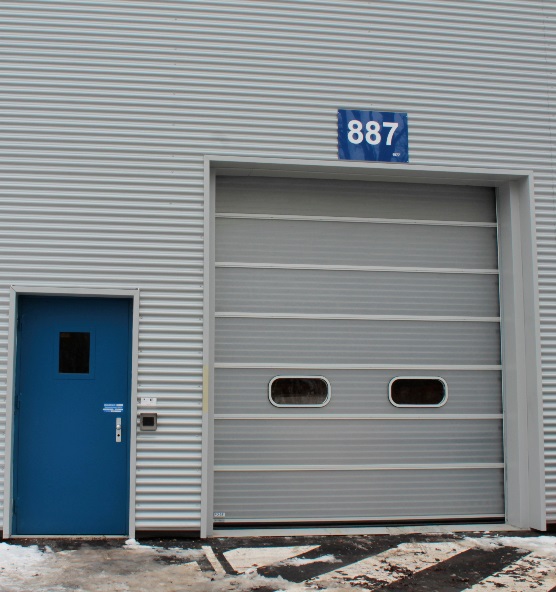 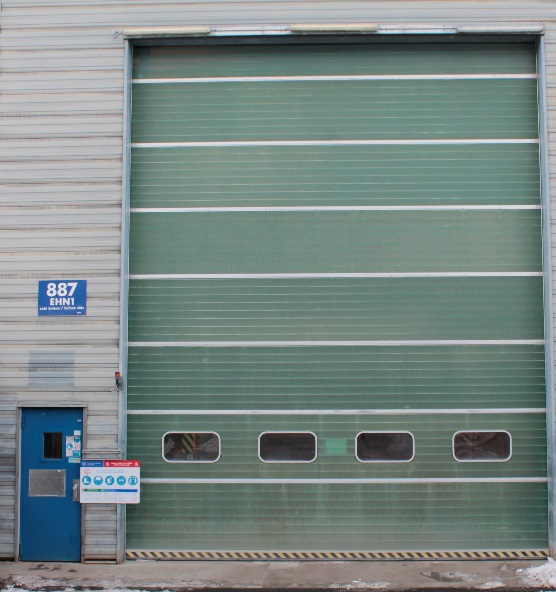 Salève Side
4
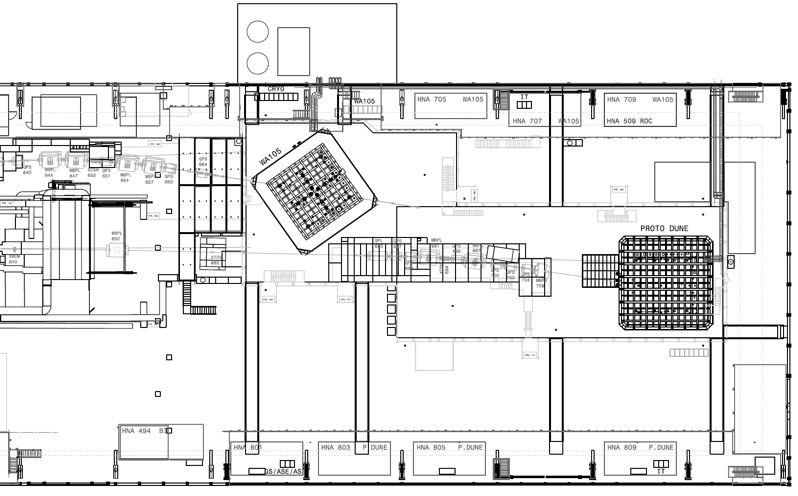 Badge to enter (specific access rights)
No access during cryostat filling
Only maintenance once stable
3 access points to the trenches
Jura Side
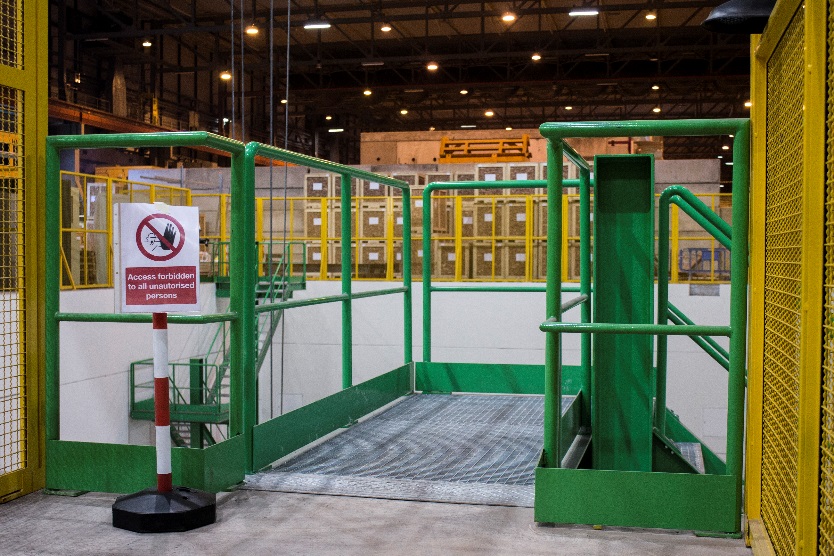 Salève Side
5
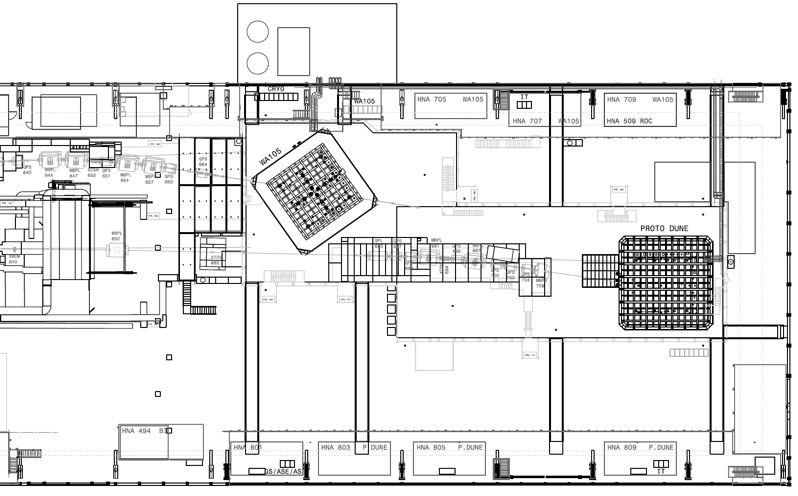 2 access points to the top of the cryostats
Jura Side
Badge to enter (specific access rights)
Always accessible
Salève Side
6
THE SAFETY TEAM
PSO
Project Safety Officer
Safety of the construction yard (installation phase)
… plus:
TSO
Territorial Safety Officer
Safety of the building and premises
HSE 
Health & Safety and Environmental Protection Department
DSO
Departmental Safety Officer
Safety of the experiment and experimental area
EXSO
Experimental Safety Officer
Safety in situ of the experiment (commissioning and operational phase)
7